0.5 or Less of Expected (compressed)
Expected Value
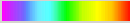 1.5 or greater of Expected (expanded)